Native Americans in Early Texas
Dr. F. Todd Smith
University of North Texas
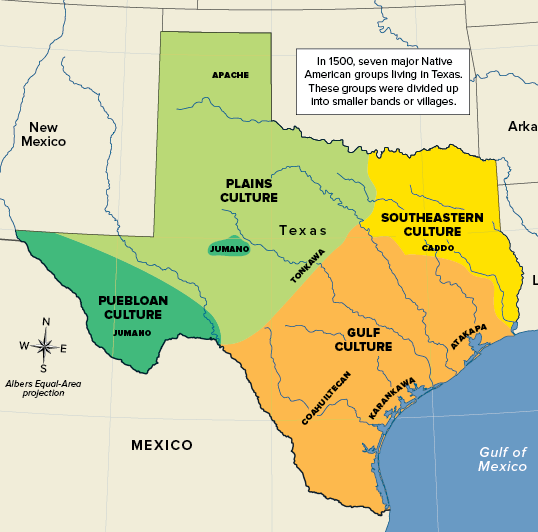 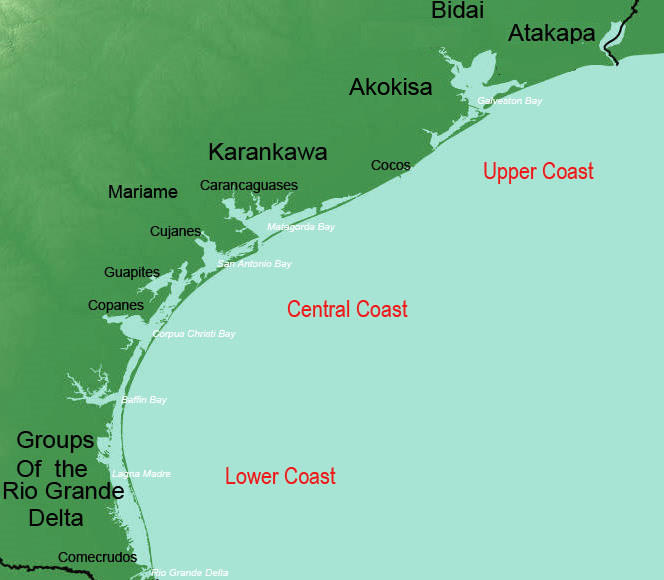 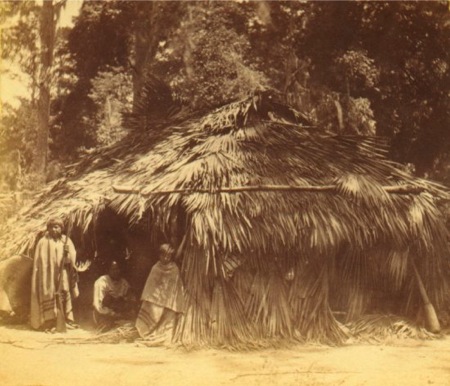 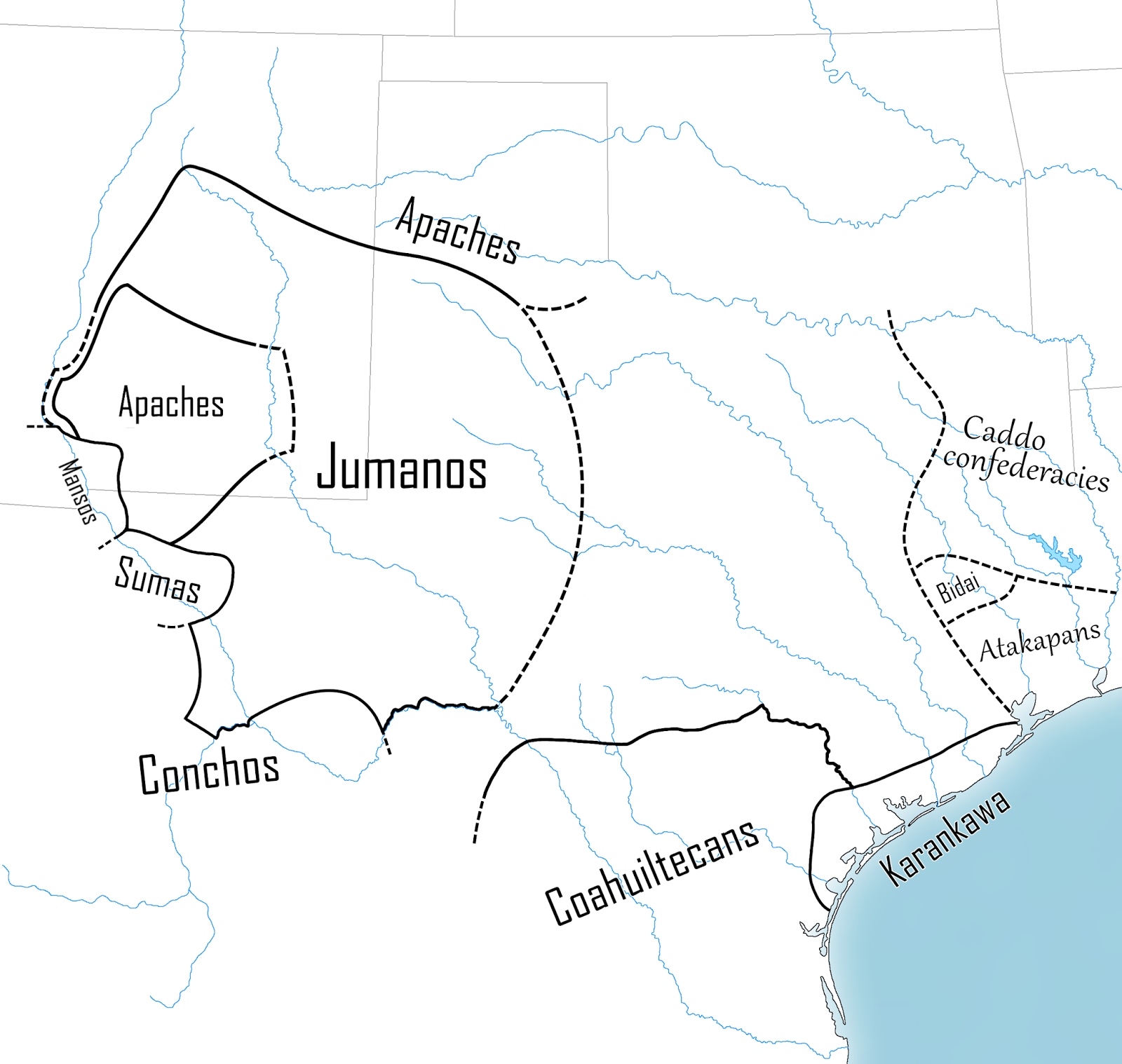 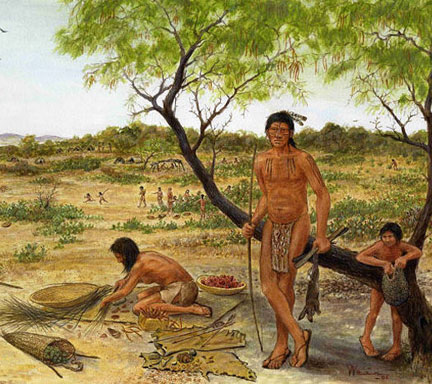 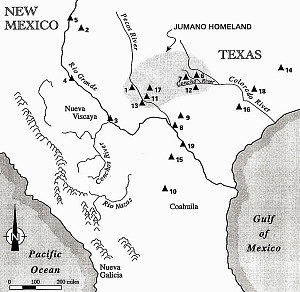 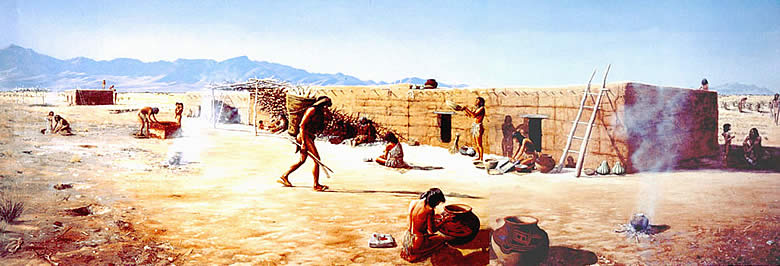 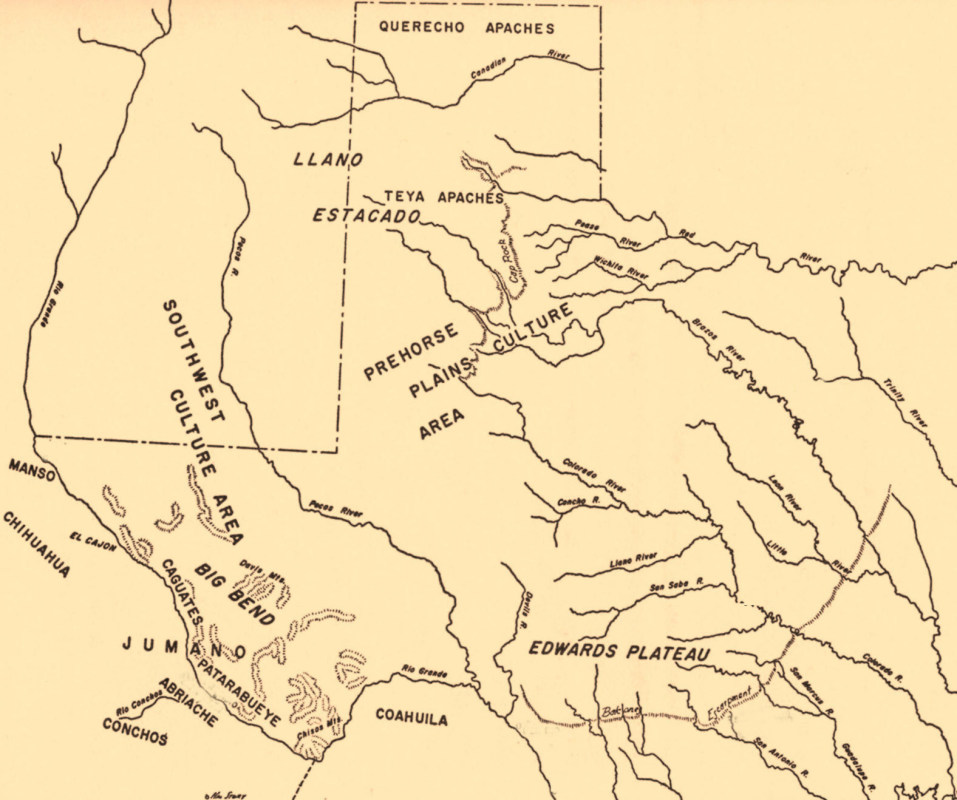 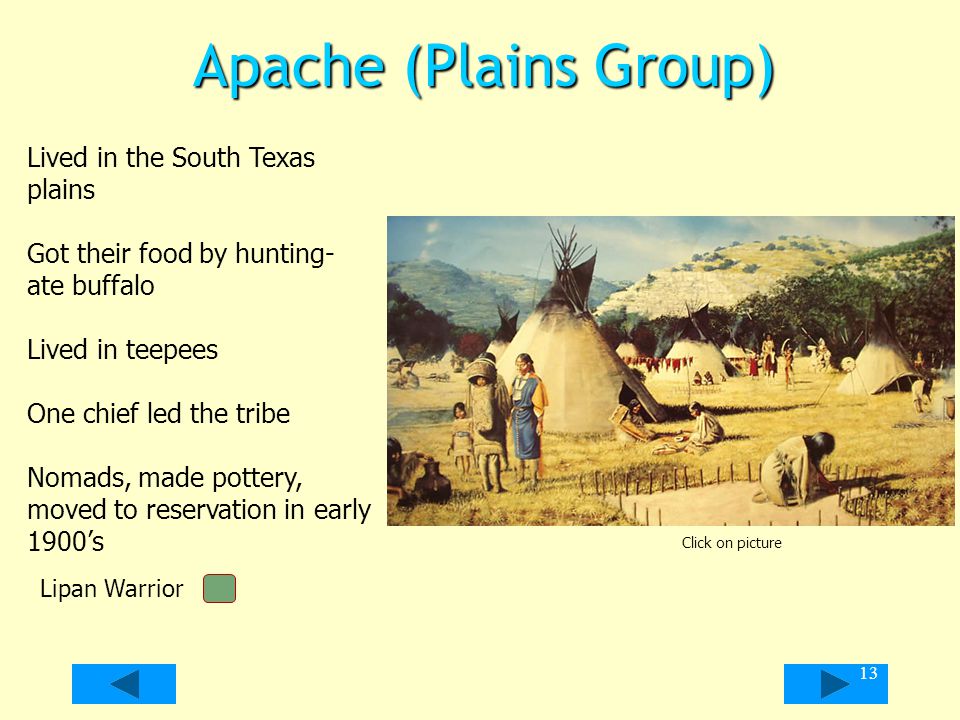 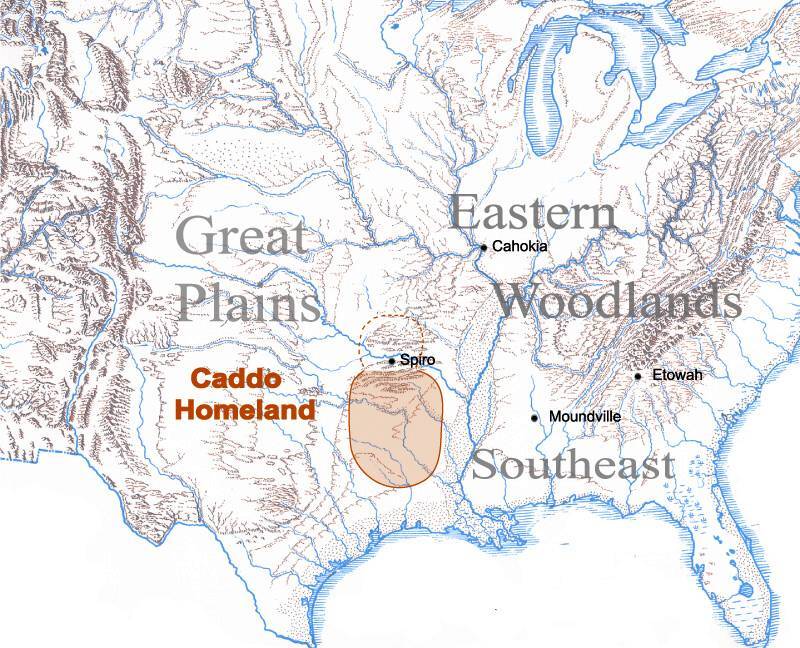 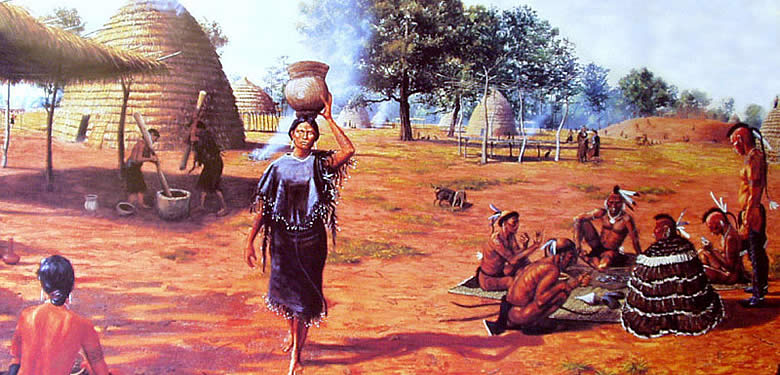 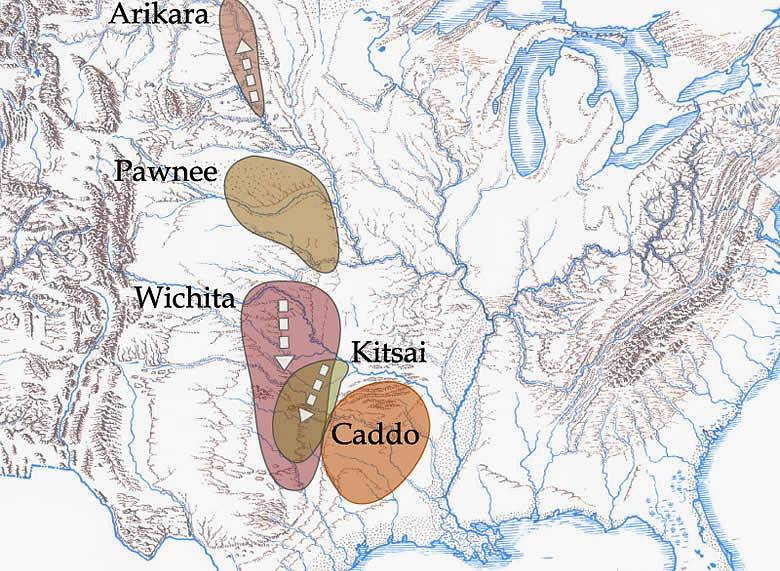 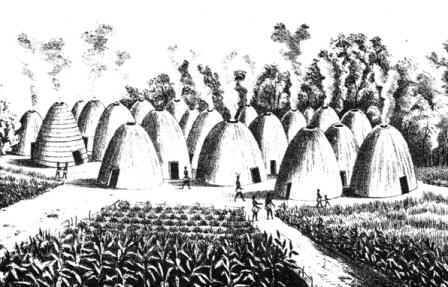 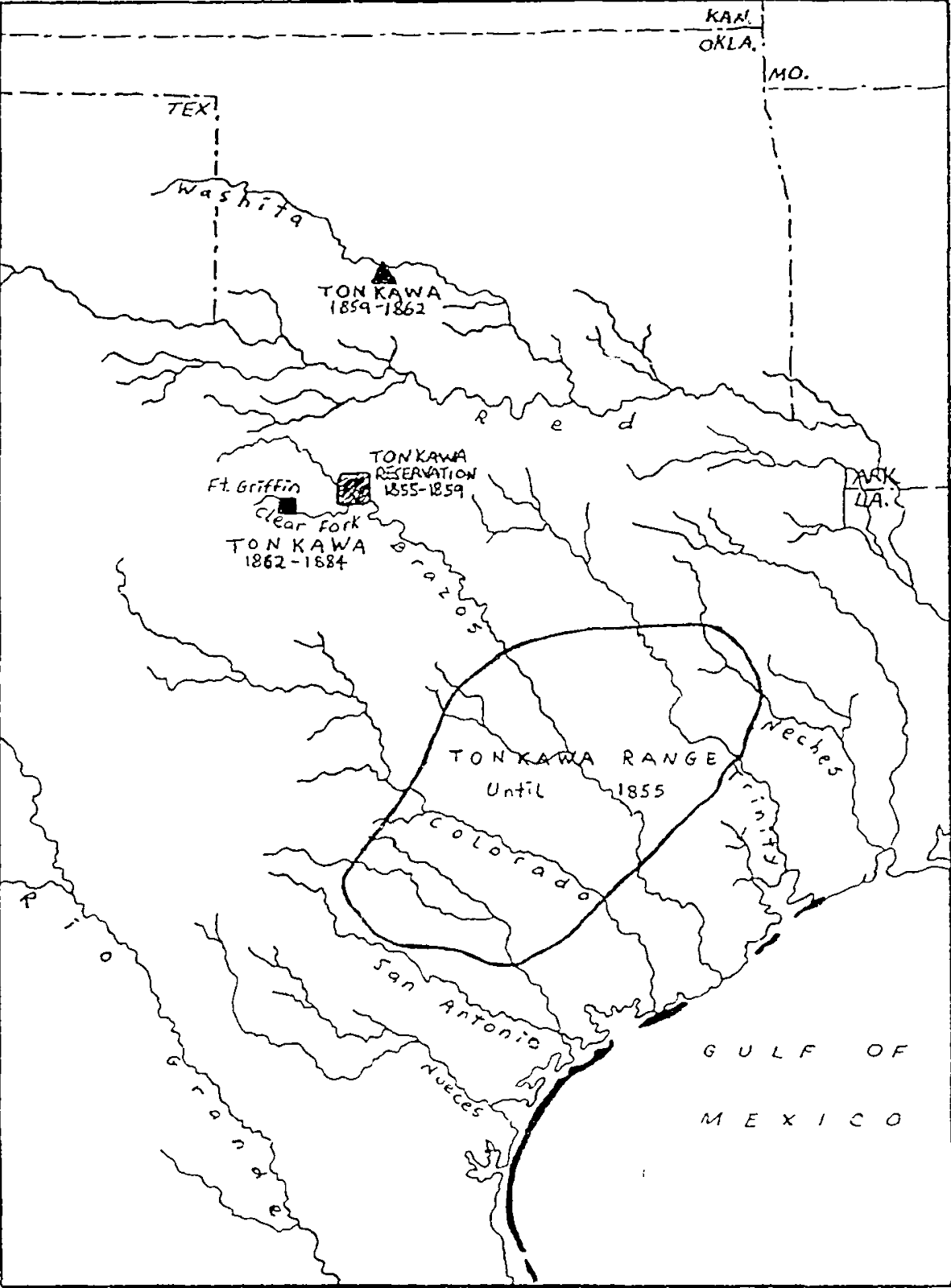 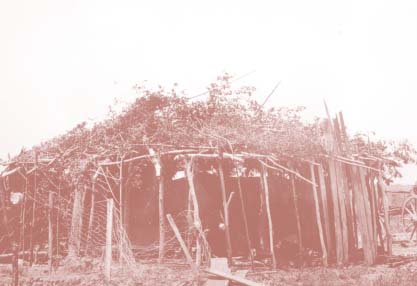 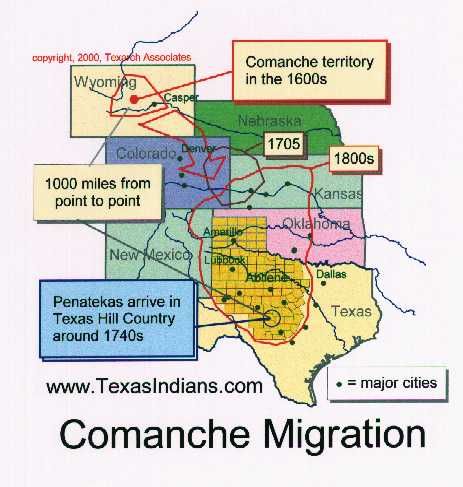